Trapdoor
y vivo en
Tengo
años.
Hola, me llamo
Diría que soy muy
de
Mi cumpleaños es el
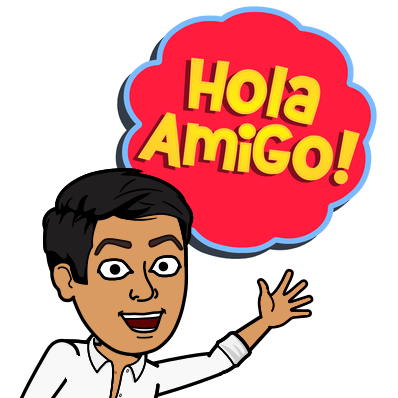 Mi pasión es
y nunca
Trapdoor
y vivo en
Tengo
años.
Hola, me llamo
Además, tengo
Mi
Tengo
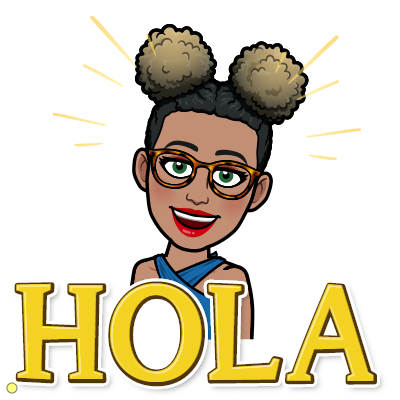 Sin embargo, me gustaría
y
es
Listening Bingo
Draw a table like the one below and write a number between 1 and 12 in each square. I Will read the sentences at random. If you have the number I read on your table, cross it off. The winner is the first to cross out all of their numbers.
Vivo en Barcelona
Tengo seis años
Mi perro es blanco y negro.
Mi hermana tiene dieciocho años.
Soy bastante tonta y muy generosa.
Tengo seis peces.
Mi cumpleaños es el veinte de enero.
Creo que soy muy simpático y sincero.
Mi pasión es la música.
 Mi cumpleaños es el veintitrés de noviembre.
 Tengo un hermano y dos hermanas.
 Tengo un gato negro.
 Diría que soy listo y no serio.
 Mi cumpleaños es el ocho de febrero.
 No tengo hermanos, soy hija única.
 Mi pasión es el deporte.
[Speaker Notes: Easier version]
Listening Bingo
Draw a table like the one below and write a number between 1 and 12 in each square. I Will read the sentences in Spanish at random. If you have the number I read on your table, cross it off. The winner is the first to cross out all of their numbers.
I live in Malaga. 
I am fifteen years old.
I have a Brown dog.
My sister is thirteen years old.
I am quite shy but very kind.
I have two rabbbits.
My birthday is on the 16th August.
My passion is cinema.
I think that I am quite clever.
 I have one brother and one stepsister.
 My horse is black.
 I would like a white dog. 
 My birthday is the first of December. 
I don’t have any pets.
 I would say that I am very sincere and a bit silly.
 My hero is Mo Salah because my passion is sport.
[Speaker Notes: Difficult version]
Back to back dictation
Hola, me llamo Alicia ___________________. Mi cumpleaños es  ___________________. Creo que soy divertida  ___________________. Mis padres dicen  ___________________. Mi pasión es la música. ____________ y el piano. ___________________ Ed Sheeran porque __________________. Tengo un hermano ________________. Mi hermano se llama David ___________________. Tengo un perro que ___________________. Es blanco y marrón. _____________.
___________________ y vivo en Santander. ___________________ el cuatro de marzo. Creo que soy divertida ___________________. ___________________ que soy lista. ___________________. Toco la guitarra _____________. Mi héroe es ___________________ me gusta su música. ___________________ y una hermana. ___________________ y mi hermana se llama Lola. ___________________ se llama Woofy. ___________________. ¿Tienes macotas?
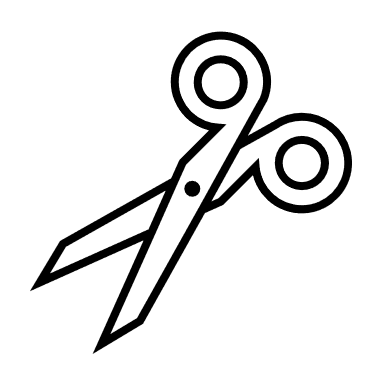 [Speaker Notes: Difficult version]
Spot the difference
I am going to read out a text in Spanish which is very similar to the text below. However, there are 14 differences. Can you hear them? Annotate your sheet/make a note in your exercise books of all the differences.
Hola, me llamo Antonio y vivo en Sevilla. Tengo quince años y mi cumpleaños es el dieciocho de julio. Diría que soy bastante simpático y divertido. Mis padres dicen que soy un poco tímido.  Mi pasión es el deporte, especialmente el fútbol. Mi héroe es Lionel Messi. Tengo una hermana. Tiene veinte años y es muy generosa. Además, tengo un perro que se llama Fernando. Es blanco y gris.
Spot the difference
Answer
Hola, me llamo Alejandro y vivo en Segovia. Tengo trece años y mi cumpleaños es el dieciocho de junio. Diría que soy muy simpático y generoso. Mis padres dicen que soy un poco serio.  Mi pasión es el deporte, especialmente el tenis. Mi héroe es Rafel Nadal. Tengo un hermano. Tiene veintidós años y es muy divertida. Además, tengo un gato que se llama Fernando. Es negro y gris.
[Speaker Notes: Read this text out to the class. The differences are in bold.]
Pyramid Translations
My name is Jorge
My name is Jorge and I am twelve years old
My name is Jorge and I am twelve years old. I live in Bilbao.
My name is Jorge and I am twelve years old. I live in Bilbao. I think that I am very kind
My name is Jorge and I am twelve years old. I live in Bilbao. I think that I am very kind and a bit silly.
My name is Jorge and I am twelve years old. I live in Bilbao. I think that I am very kind and a bit silly. My passion is music.
My name is Jorge and I am twelve years old. I live in Bilbao. I think that I am very kind and a bit silly. My passion is music and my hero is Adele.
My name is Jorge and I am twelve years old. I live in Bilbao. I think that I am very kind and a bit silly. My passion is music and my hero is Adele. I have two sisters.
My name is Jorge and I am twelve years old. I live in Bilbao. I think that I am very kind and a bit silly. My passion is music and my hero is Adele. I have two sisters. Furthermore, I have a black dog.